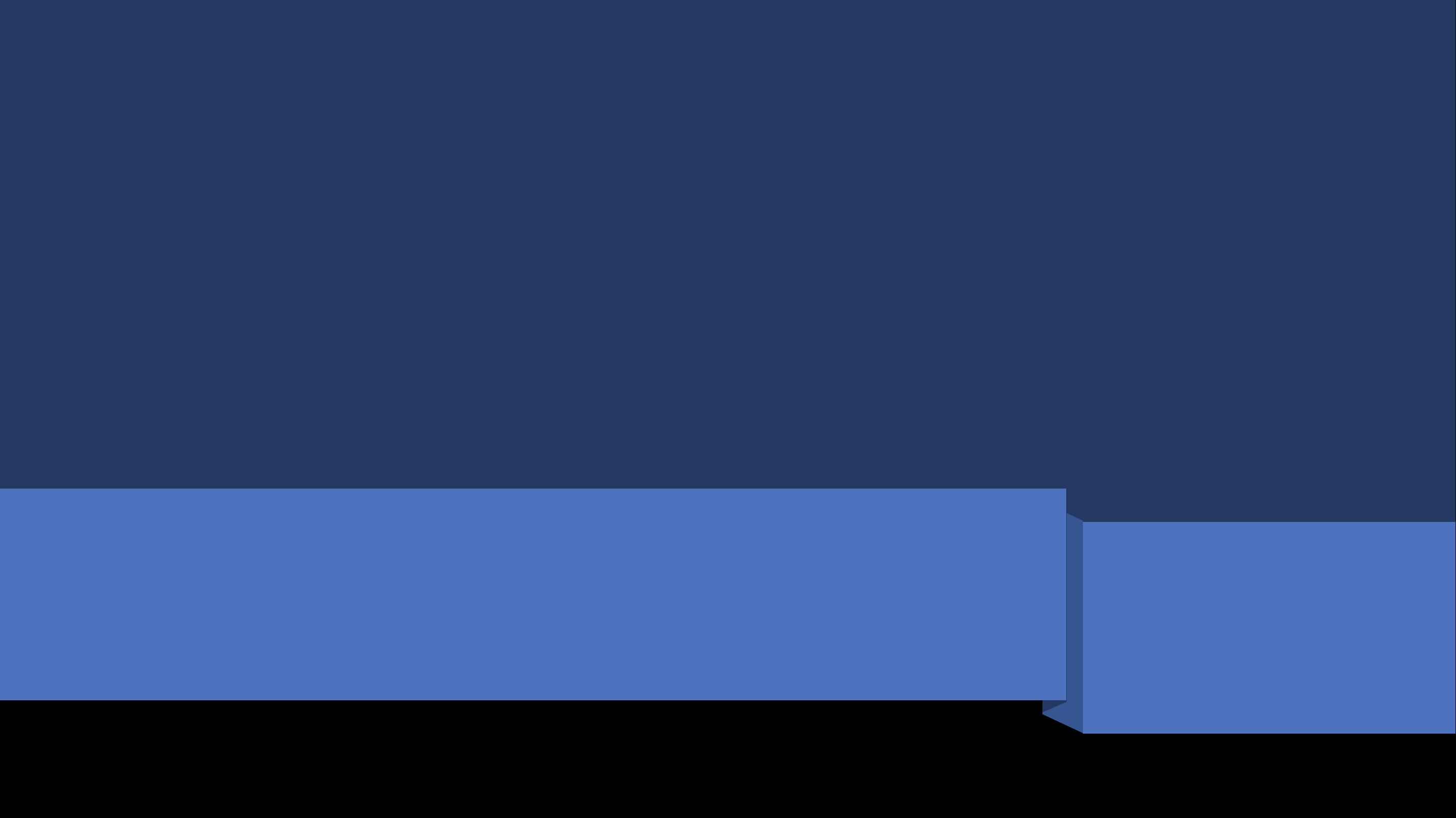 MaternelleSciences de la natureLes arbres (1re partie)
Lexique interactif 
Carte d‘appel BINGO
Ressources mathématiques
Développé par Theressa François
Source d’images: Clipart.com
Lexique interactif
Activez mode présentation et cliquez chaque image pour entendre un clip sonore.
Start the presentation and click on an image to hear each audio clip.
ÉCORCE
RACINE
ARBRE
CIME
TRONC
BRANCHE
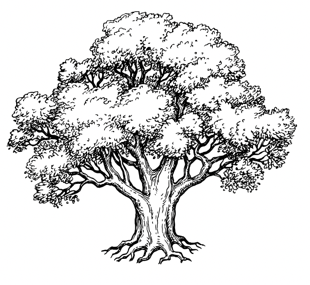 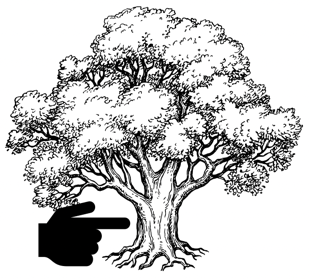 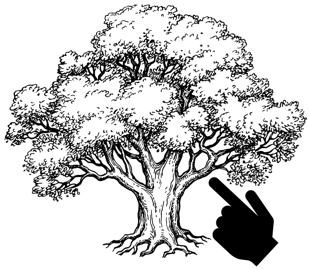 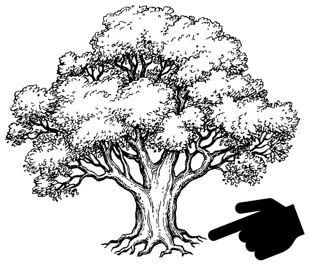 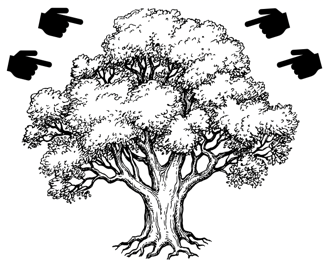 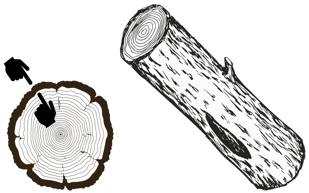 FRUIT
GRAINE
FEUILLE
AIGUILLE
COCOTTE ou POMME DE PIN
BOURGEON
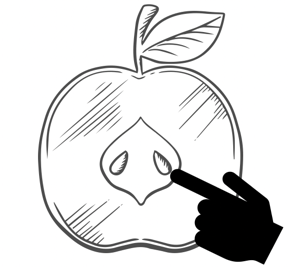 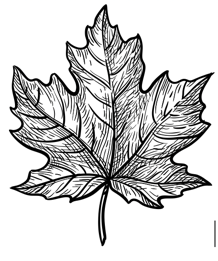 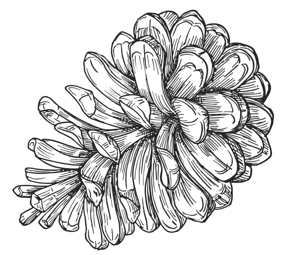 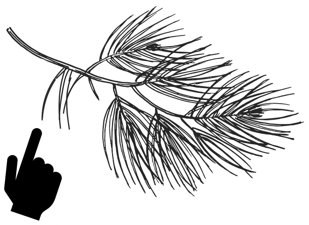 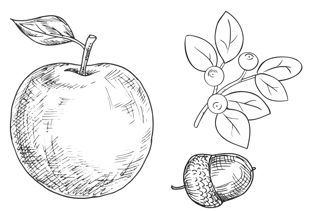 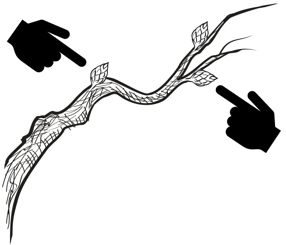 PRINTEMPS
ÉTÉ
AUTOMNE
HIVER
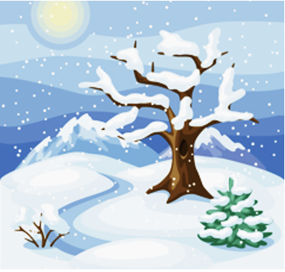 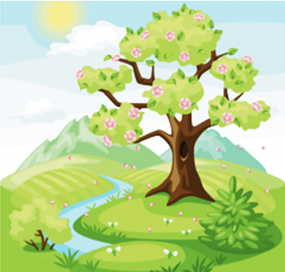 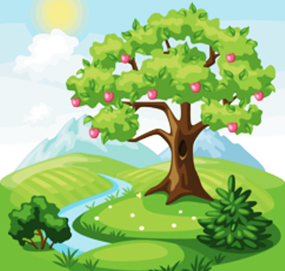 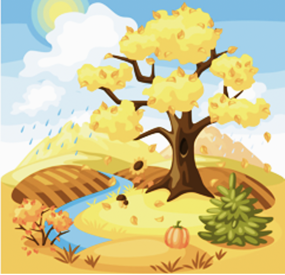 FEUILLUS
CONIFÈRES
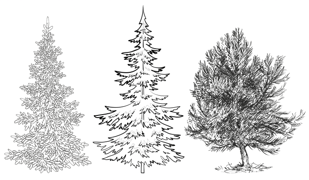 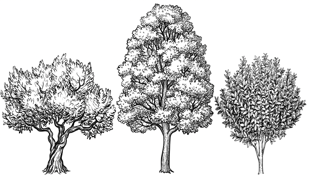 Carte d’appel BINGO
Reculez et avancez les diapos pour restaurer cette carte d’appel.
Go backward and return to this slide to reset the calling card.
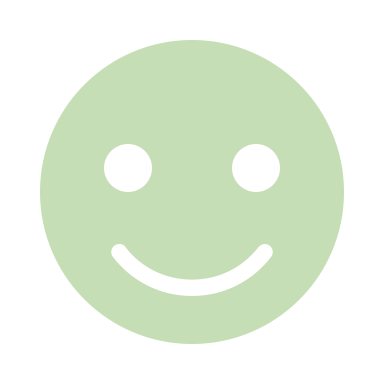 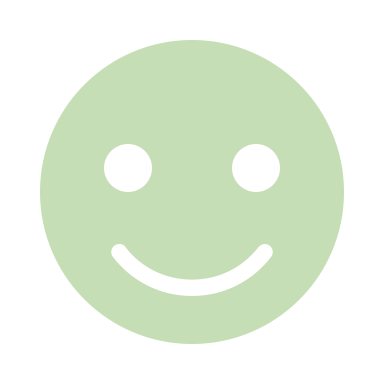 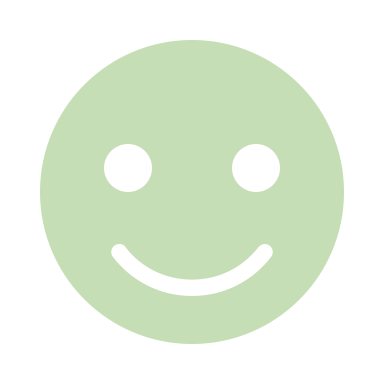 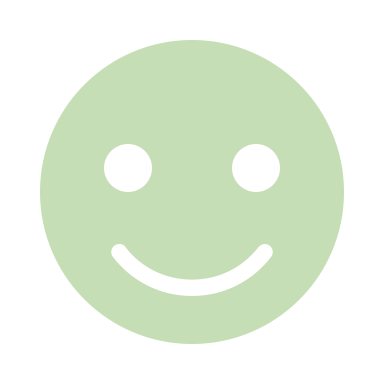 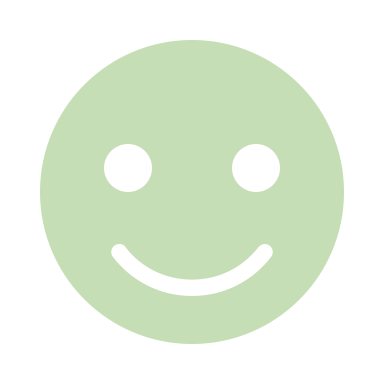 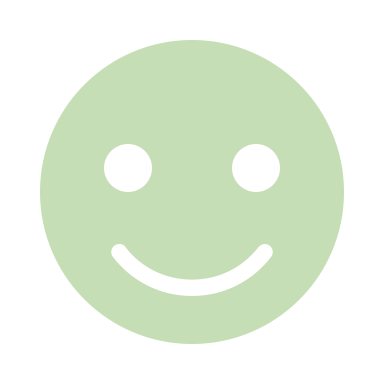 ÉCORCE
RACINE
ARBRE
CIME
TRONC
BRANCHE
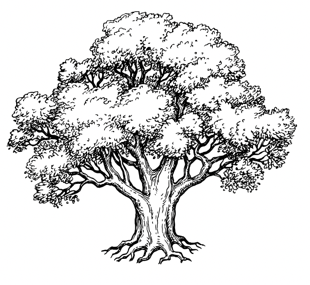 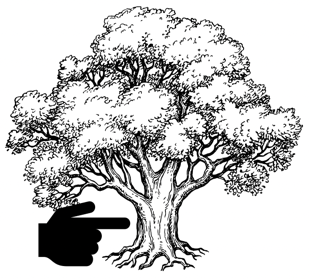 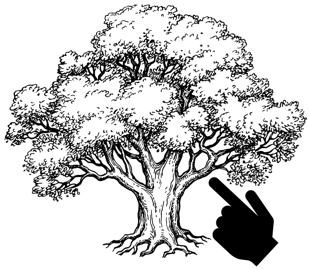 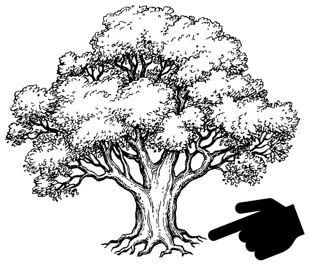 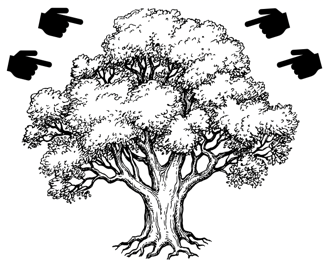 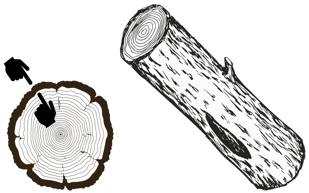 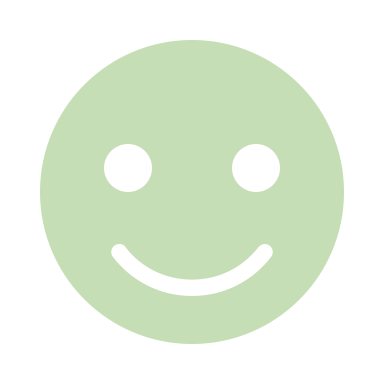 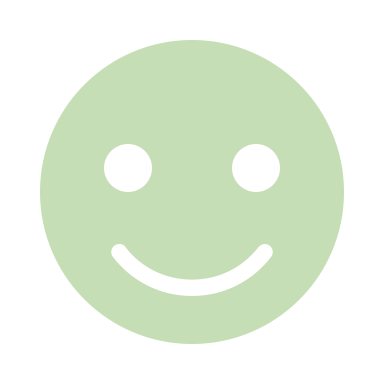 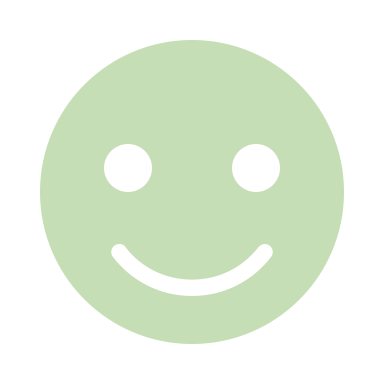 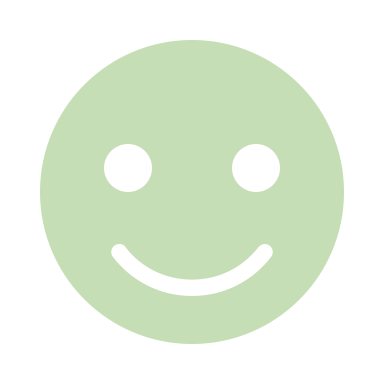 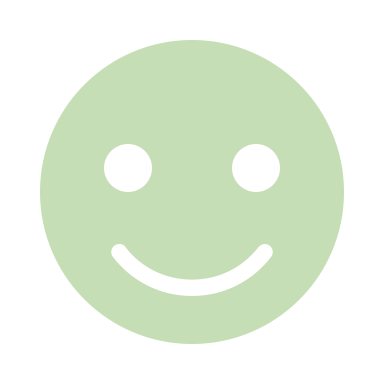 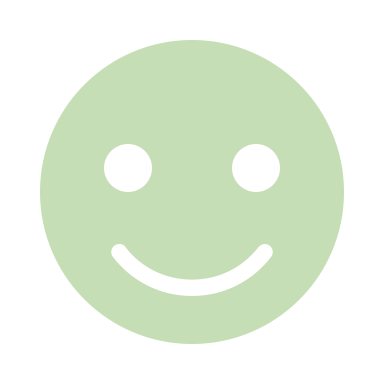 FRUIT
GRAINE
FEUILLE
AIGUILLE
COCOTTE ou POMME DE PIN
BOURGEON
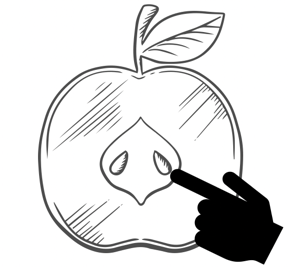 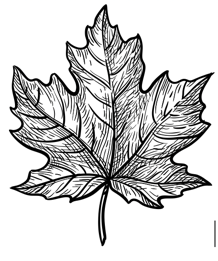 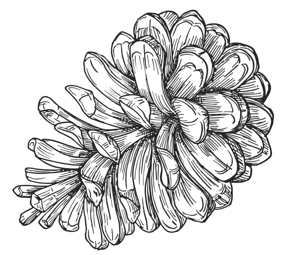 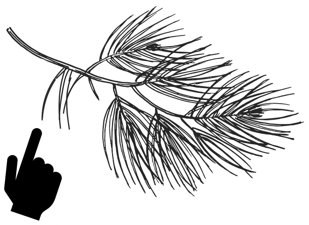 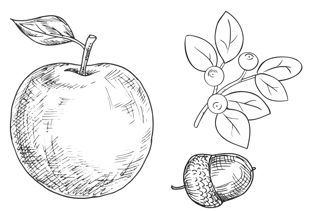 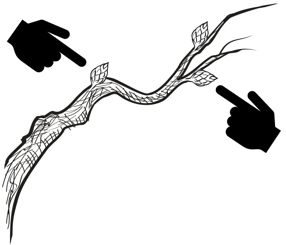 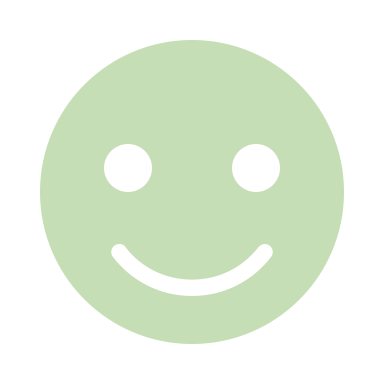 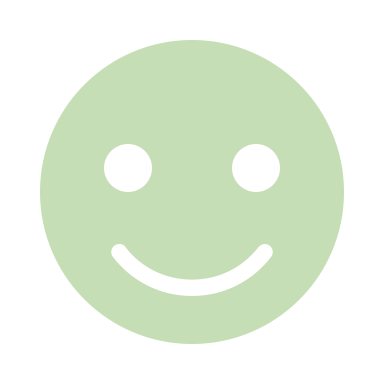 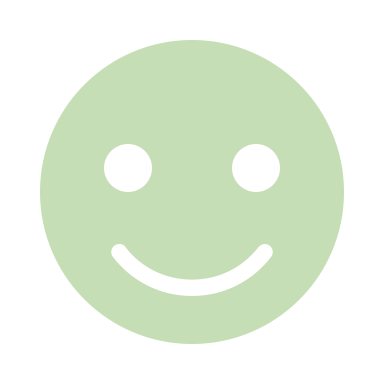 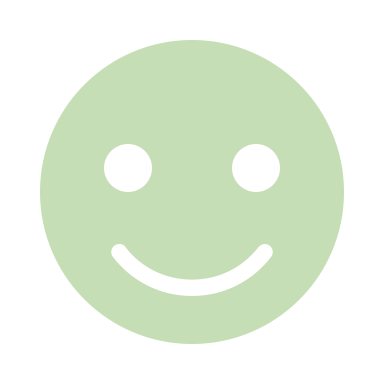 PRINTEMPS
ÉTÉ
AUTOMNE
HIVER
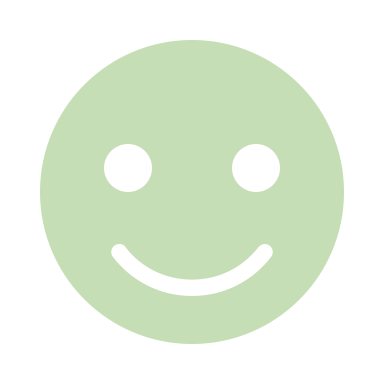 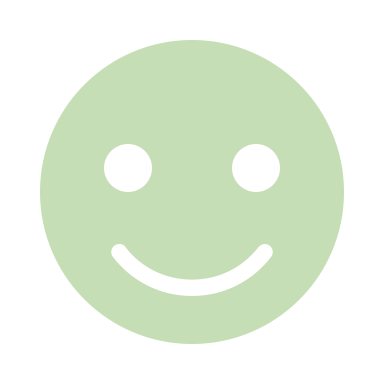 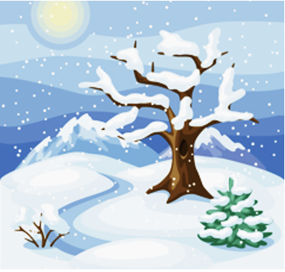 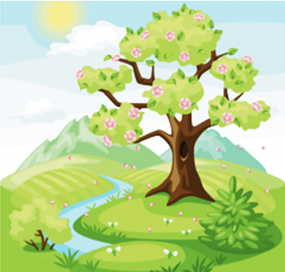 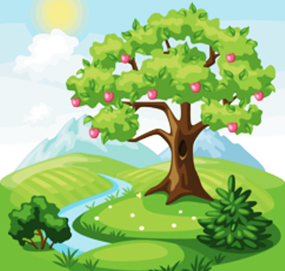 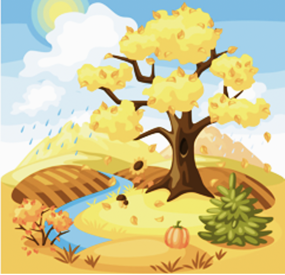 FEUILLUS
CONIFÈRES
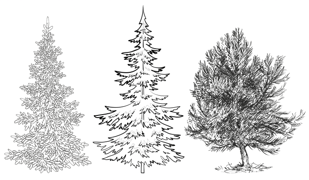 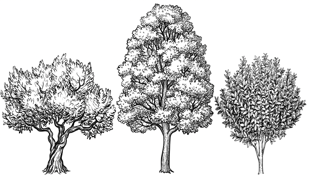 Feuilles pour compter/comparer/catégoriser ou pour créer des régularités
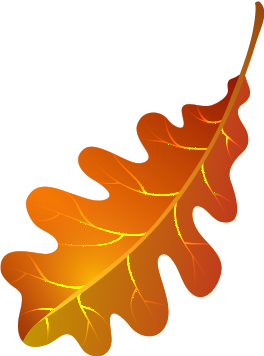 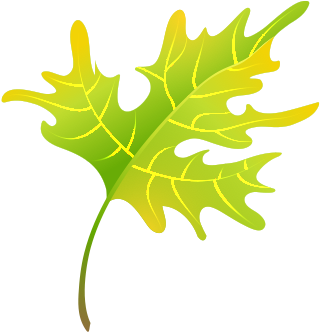 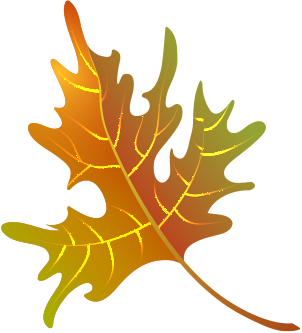 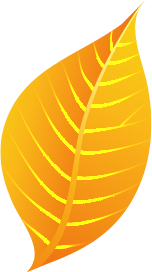 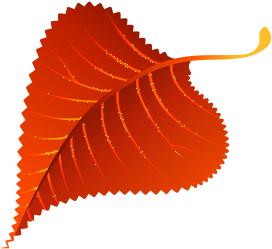 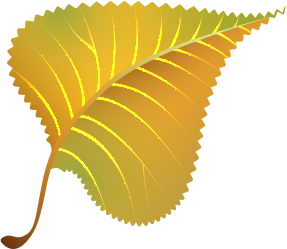 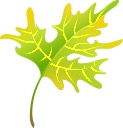 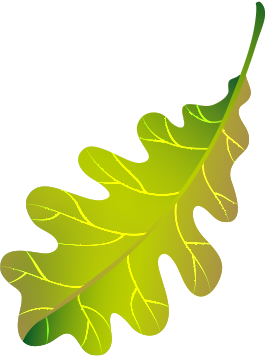 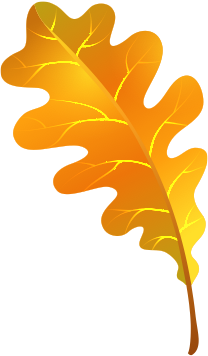 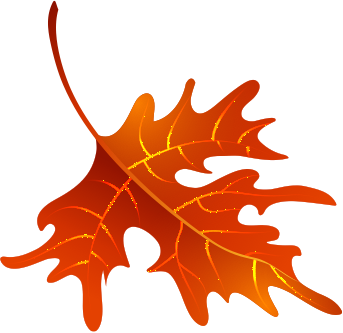 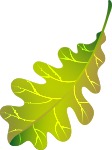 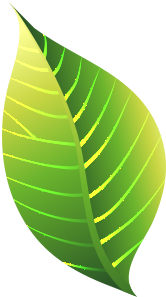 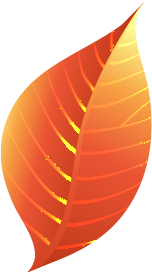 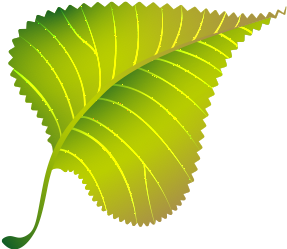 Formes 3D pour compter/comparer/catégoriser ou pour créer des régularités
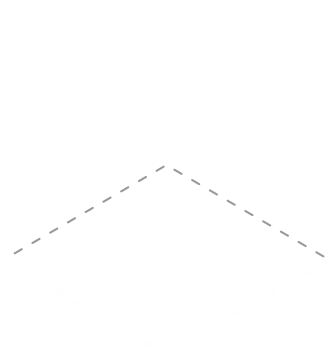 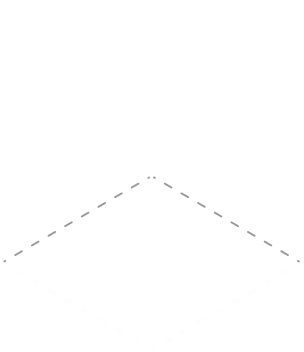 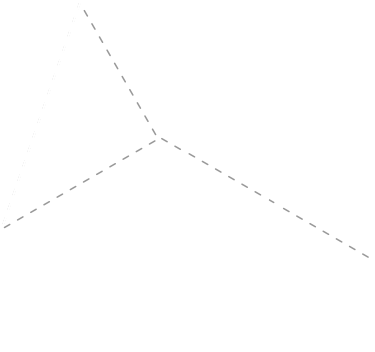 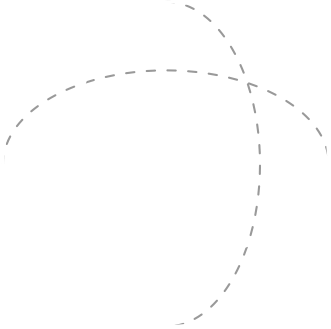 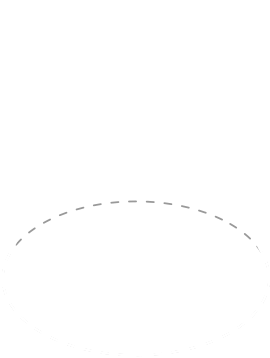 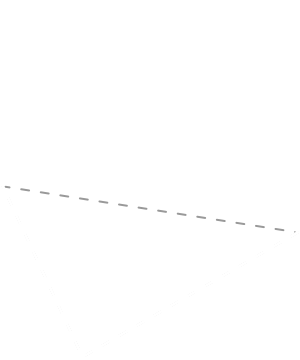 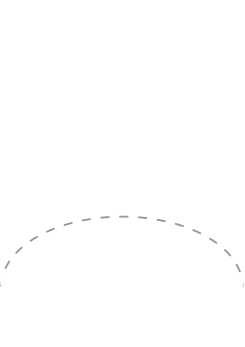 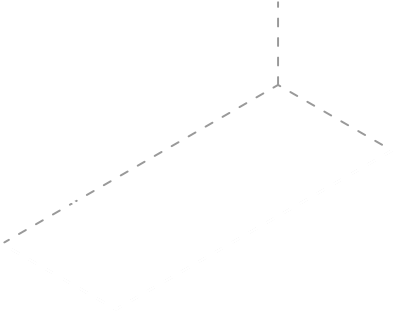